Photoelectrochemical Glycerol Selective Oxidation of Oxygen Vacancy Modulated WO3
Yoonsung Jung, Sanghan Lee∗
School of Materials Science and Engineering, Gwangju Institute of Science and Technology (GIST), Gwangju, 61005, Korea
Needs of Renewable Energy Source
Paris Climate Agreement
Green new deal
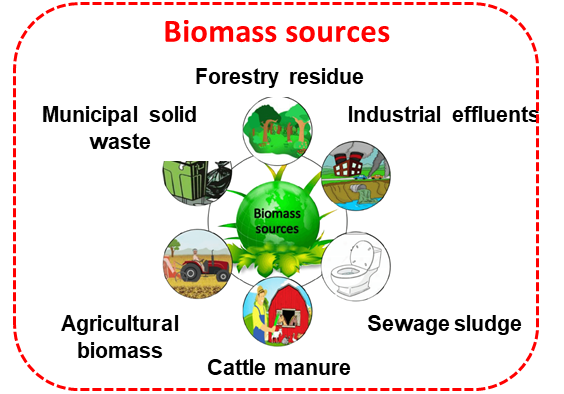 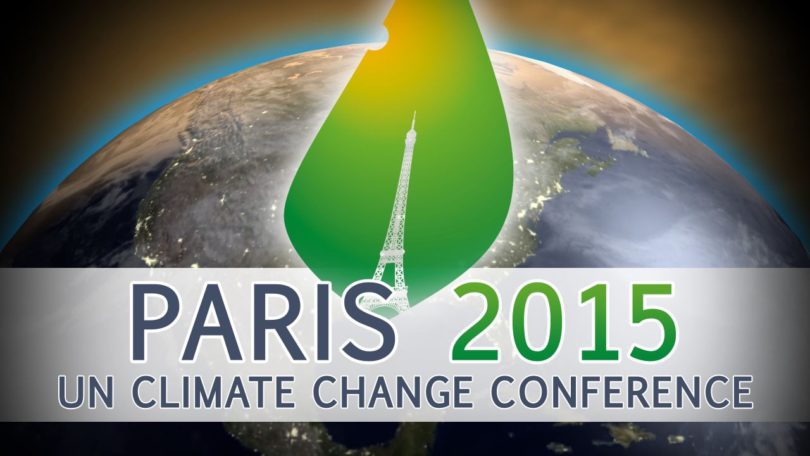 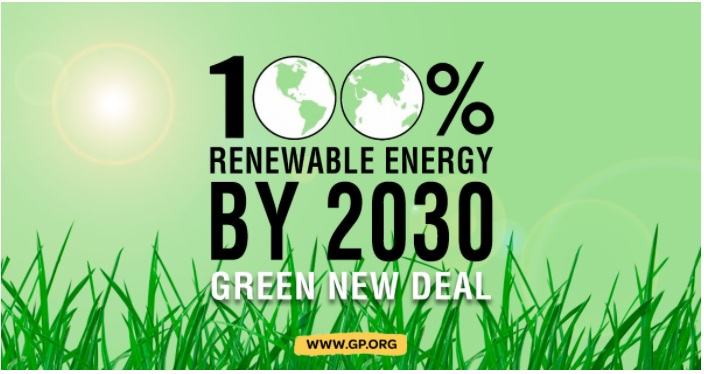 +
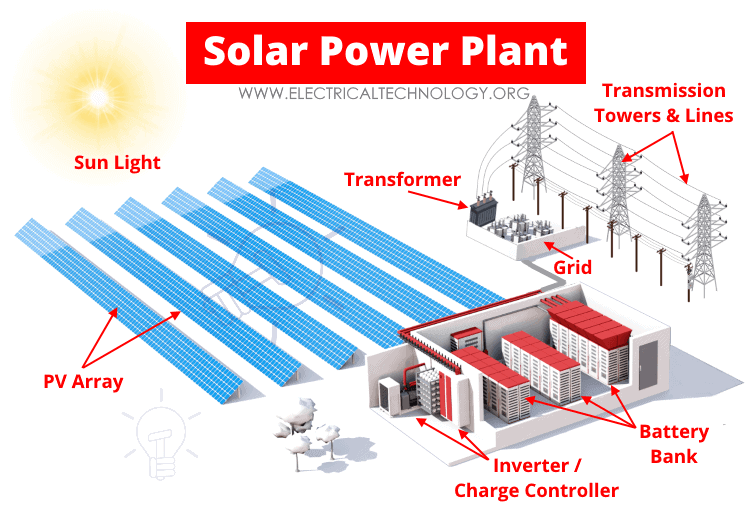 Photoelectrochemical system
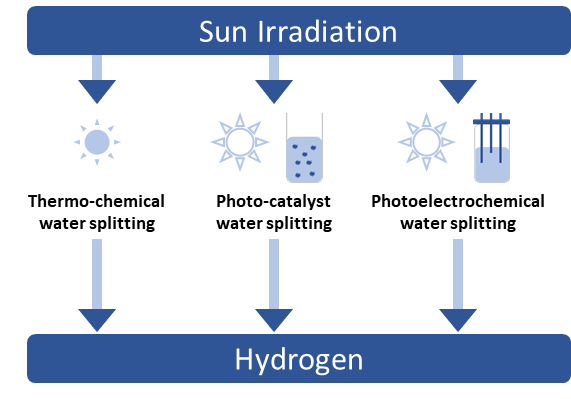 hv
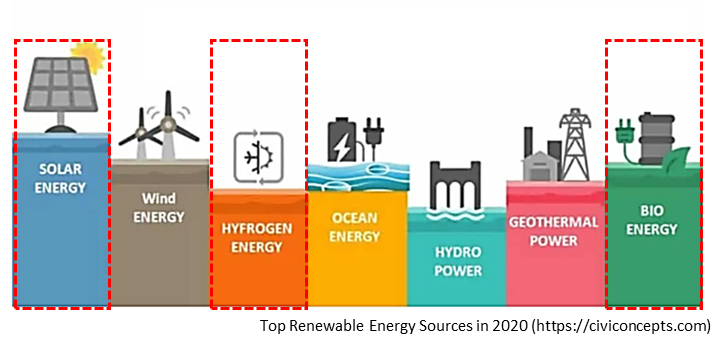 Solar
Electrode
Issues
Electrolyte
Use of Renewable Energy Source
Reduction of Greenhouse Gases
Production of Valuable Energy Source
Valubable Energy Source
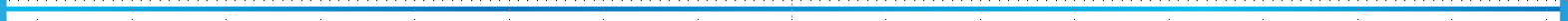 What is the glycerol
Biofuel
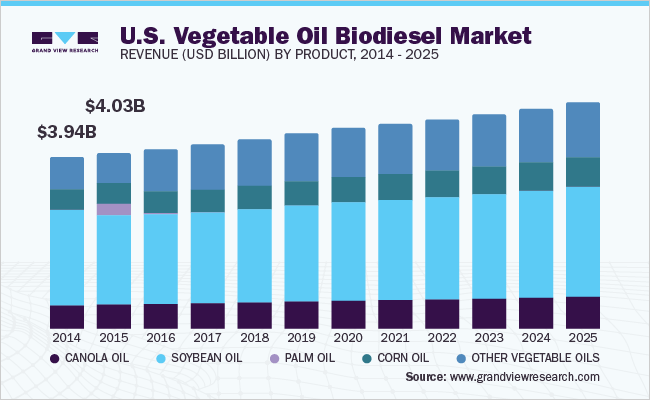 Needs to be conberted to
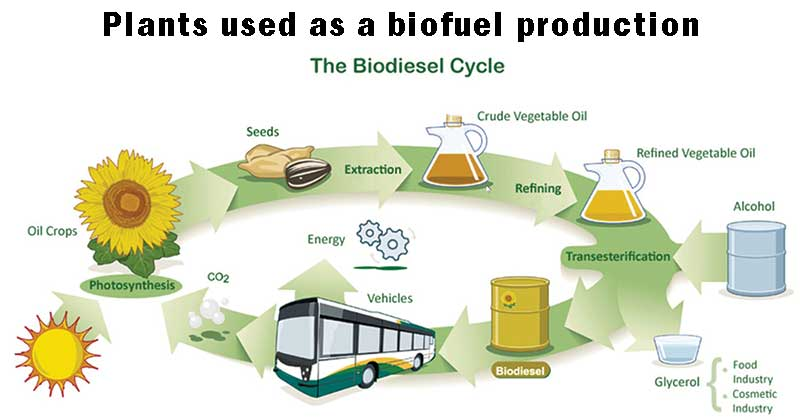 Glycerol
Valuable products
Cosmetic
Pharamaceutical
Medicine
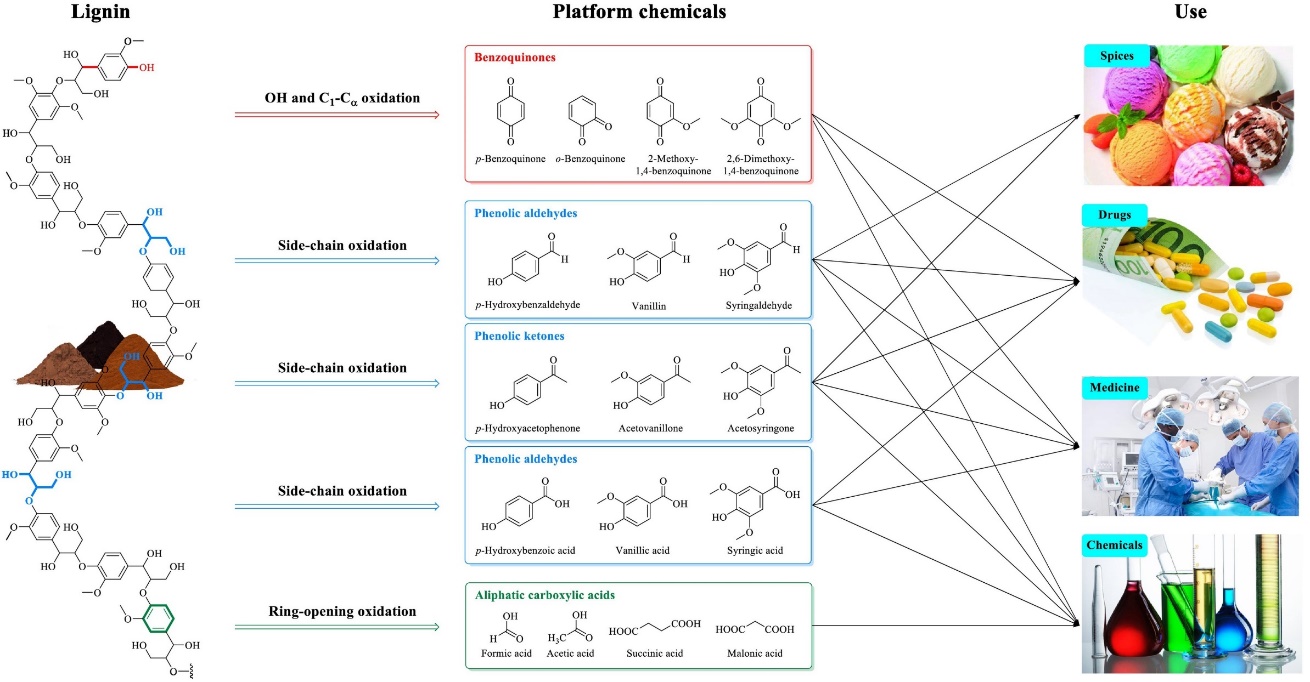 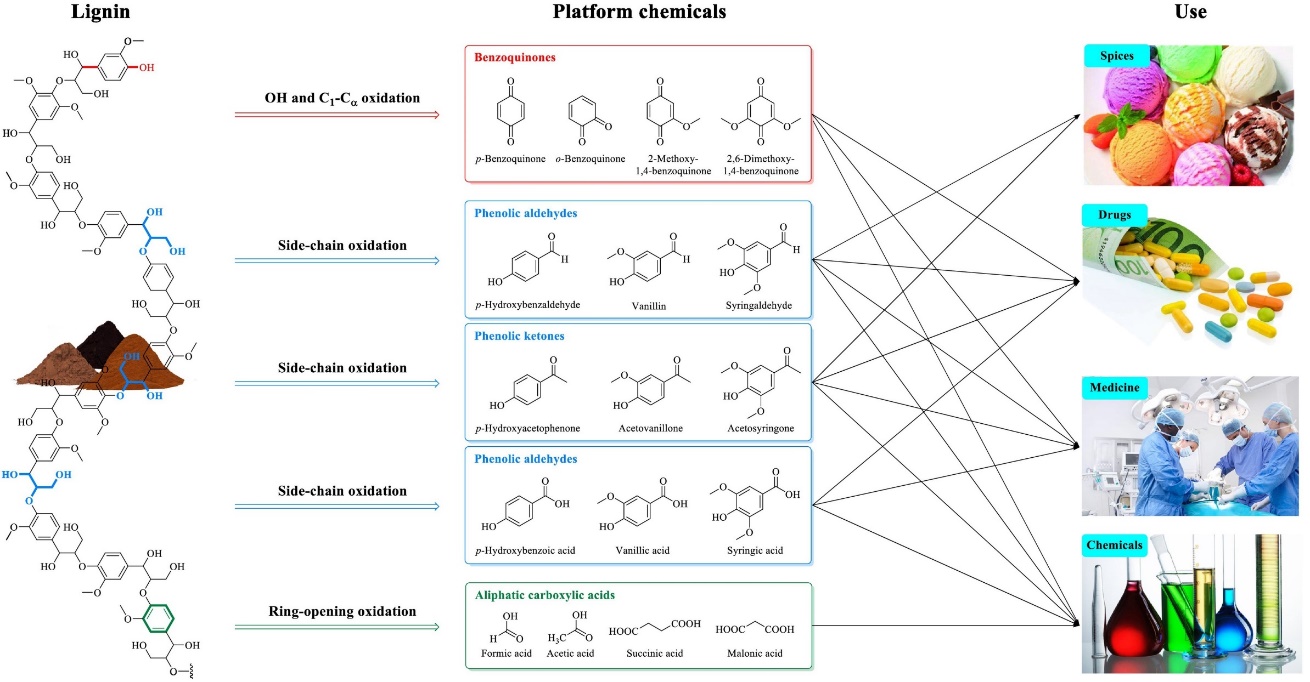 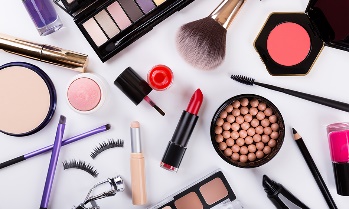 Byproduct of biodiesel
High viscosity
Low value
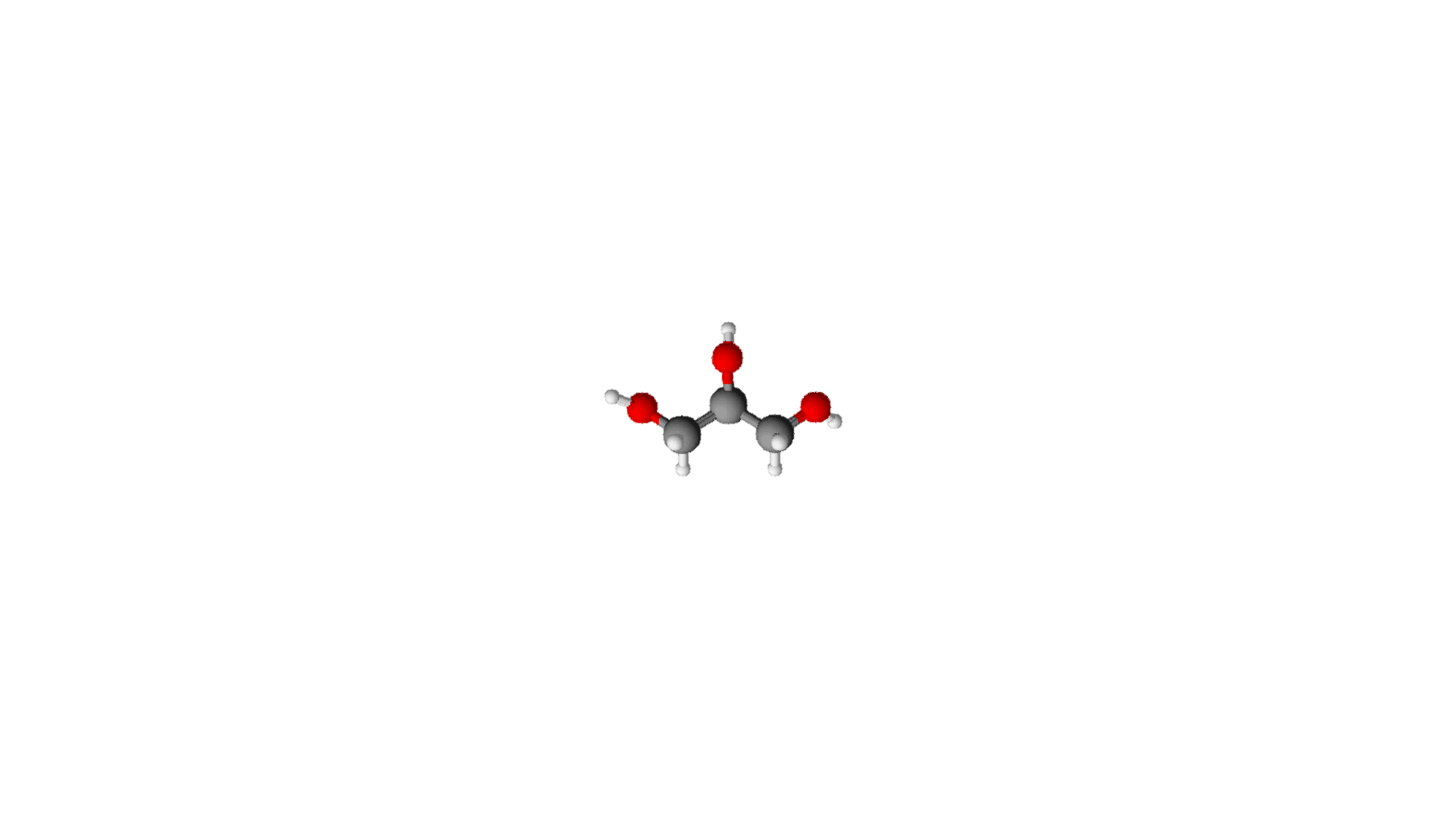 Byproduct
Fuel
Chemical
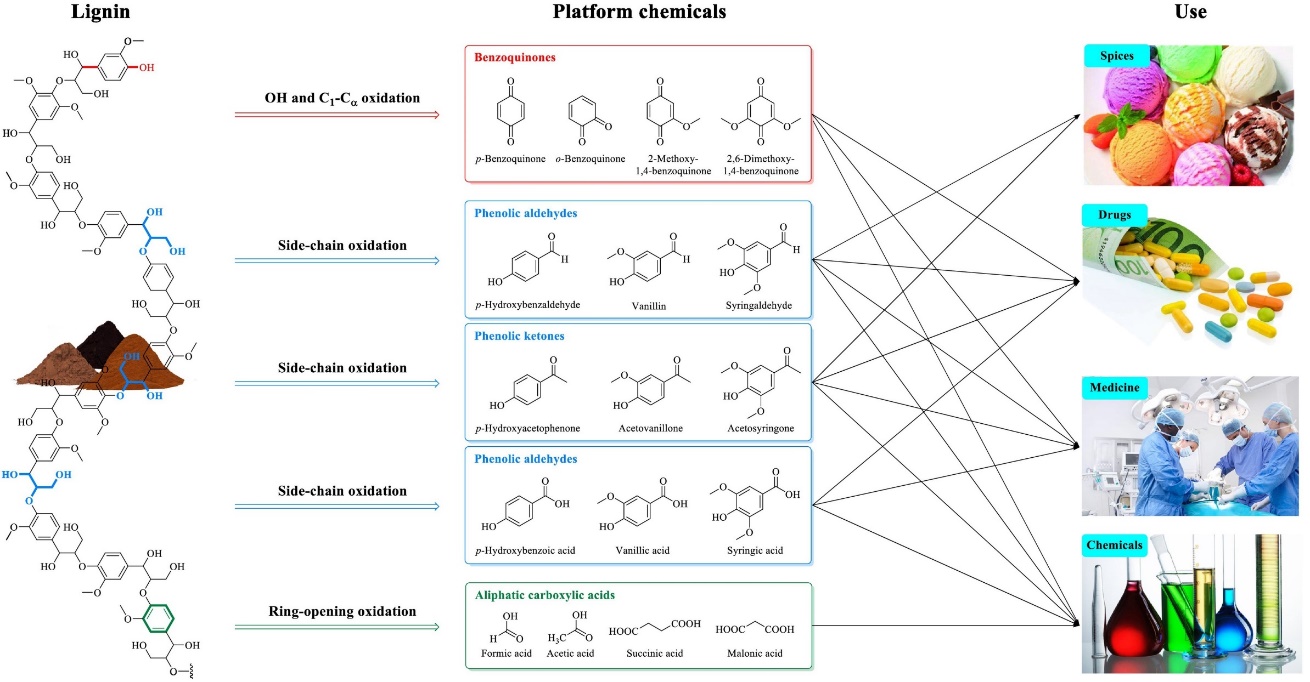 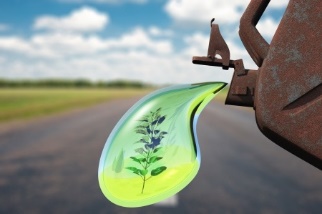 Source: European Biofuel Portal
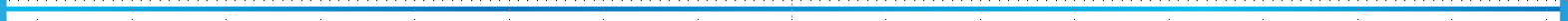 Principles of Photoelectrochemical Glycerol Oxidation
vs. PEC Water Oxidation
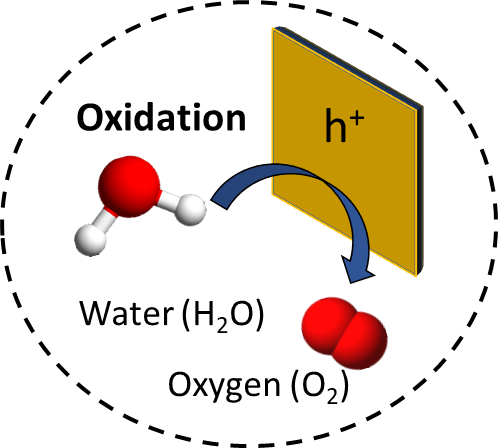 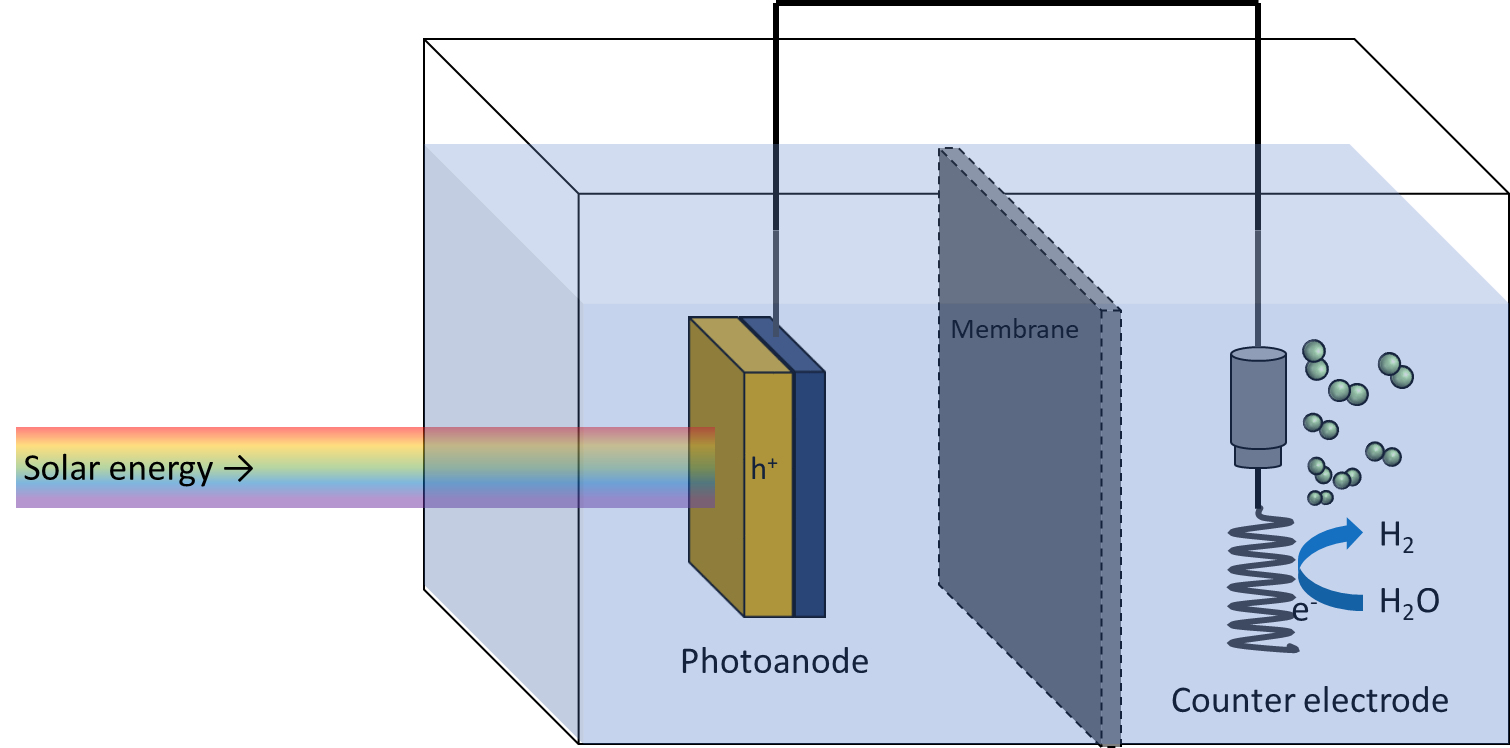 Slow reaction
Oxidation: 2H2O + hv → O2 + 4H+ + 4e-
vs. PEC Glycerol Oxidation
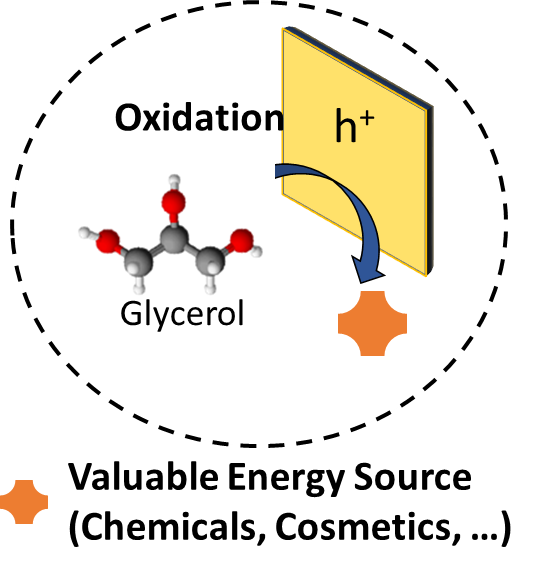 Fast reaction compared Water Oxidation 
Oxidation: C3H8O3 + hv → C3H6O4, C2H4O3, CH2O2, and etc…
Photon-generated hole easily oxidizes glycerol
Glycerol oxidation requires much less energy than water oxidation
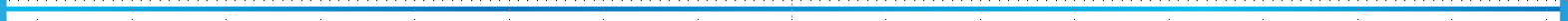 Photoelectrochemical glycerol selective oxidation
Chemical Structure
Glycerol oxidation path
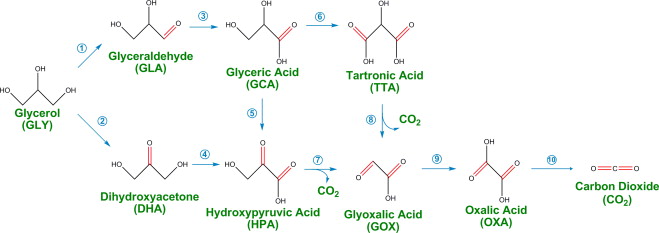 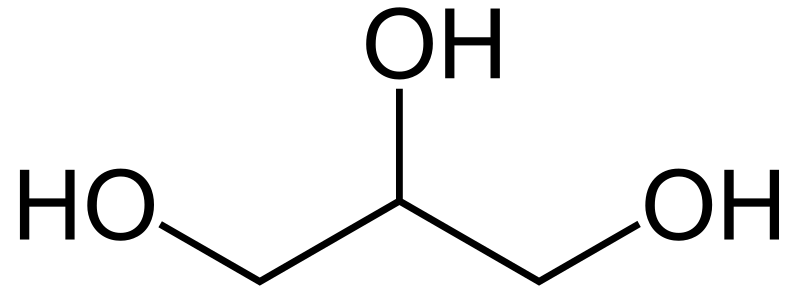 Applied Catalysis B: Environmental, 106(1-2), 123-132.
Chemical structure with three hydroxyl groups
More thermodynamically stable of low value-added products
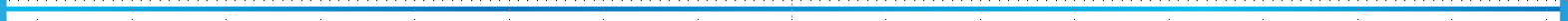 Photoelectrode
Tugsten oxide (WO3)
Acid sites and vacancies influence C-OH oxidation
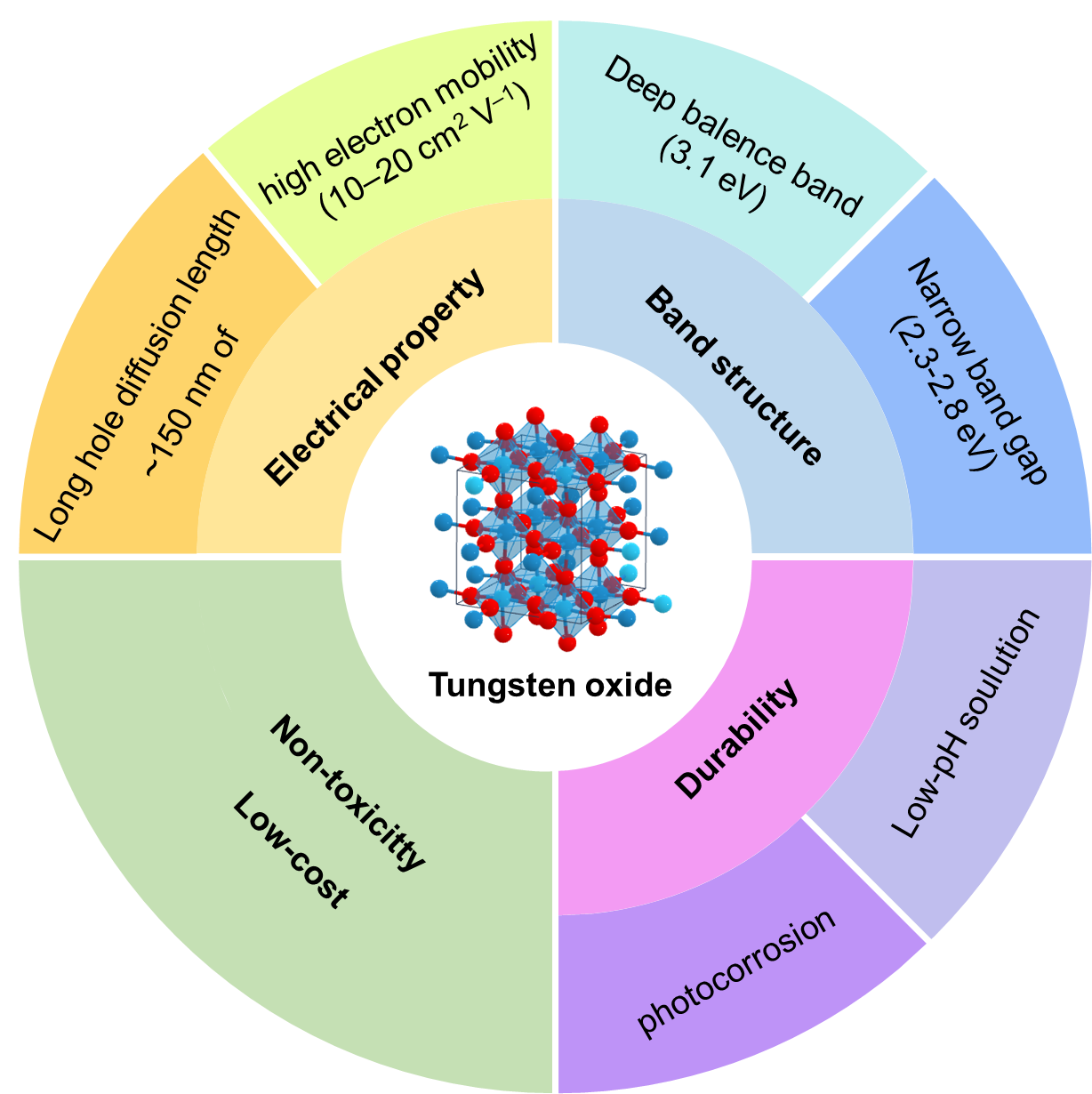 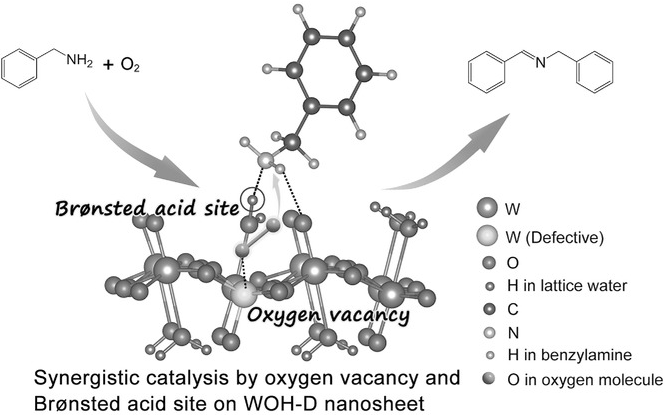 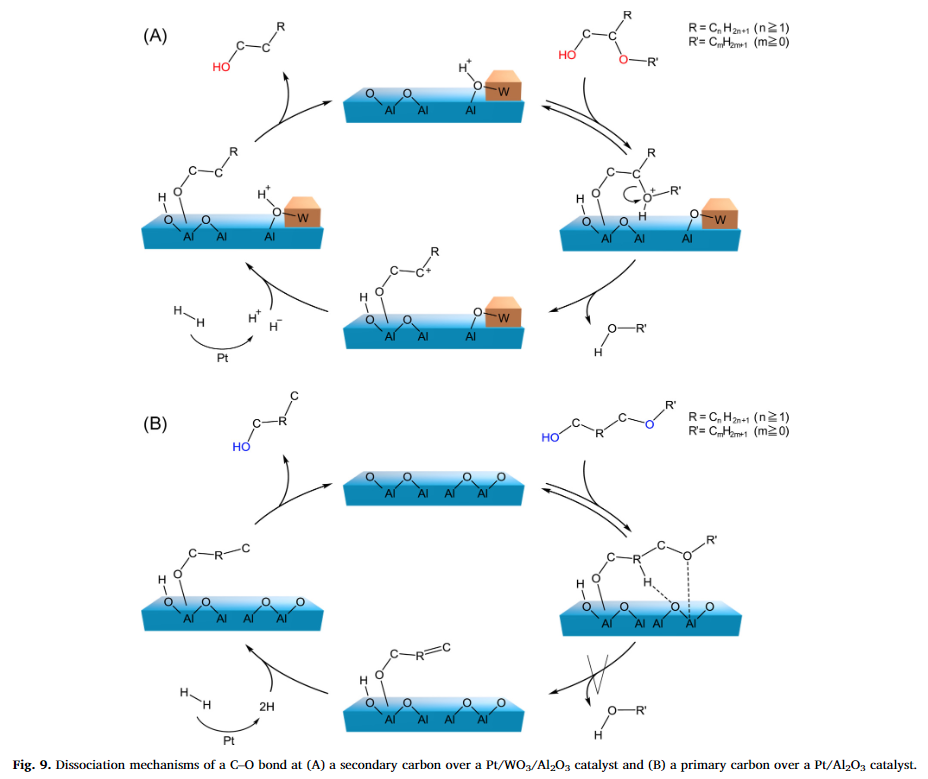 W
O
Small, 13(31), 1701354.
Catalysis Today, 352, 73-79.
Glycerol selective oxidation by oxygen vacancy modulated
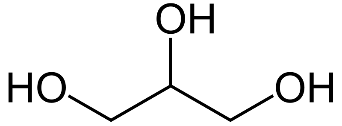 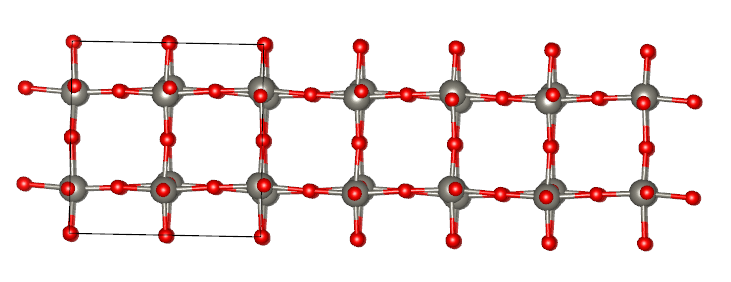 Glycerol
(GLY)
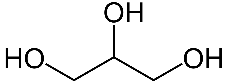 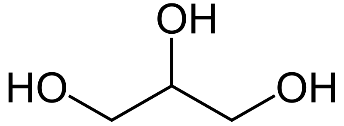 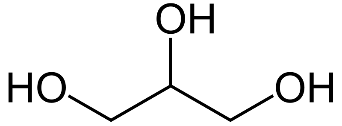 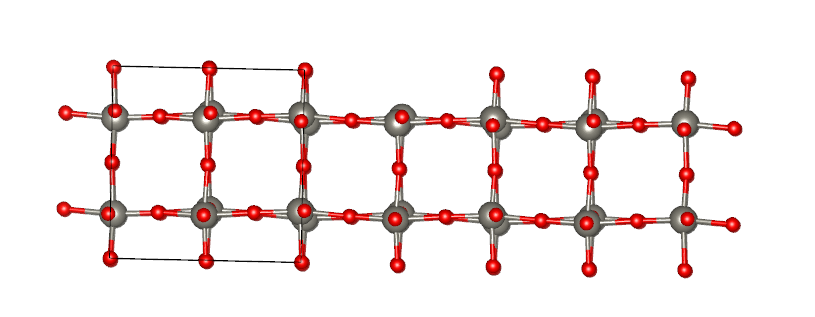 Glycerol oxidation system still need consideration
Glyceraldehyde
(GLA)
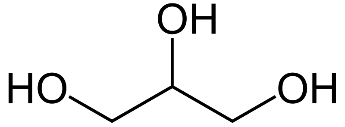 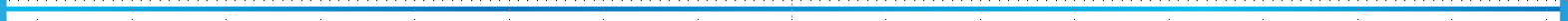 Experimental Setup
Solvothermal synthesis
WO3 synthesis
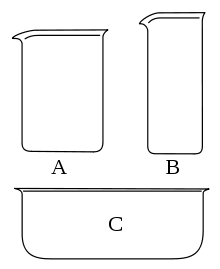 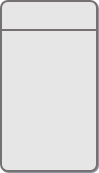 Oxygen
Substrate
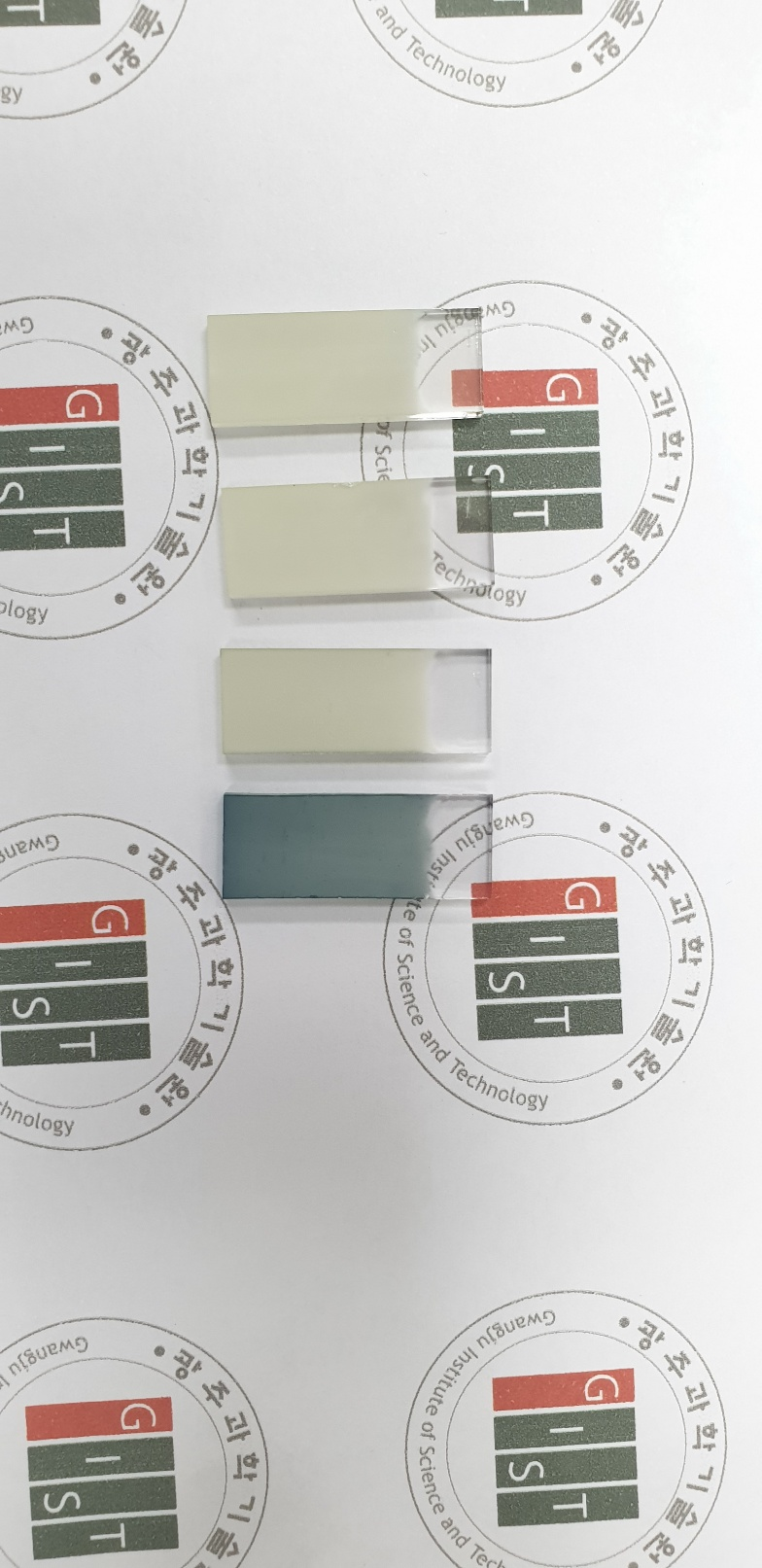 Solution
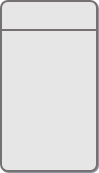 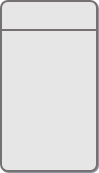 160 °C
500 °C
Hydrothermal
synthesis
Annealing
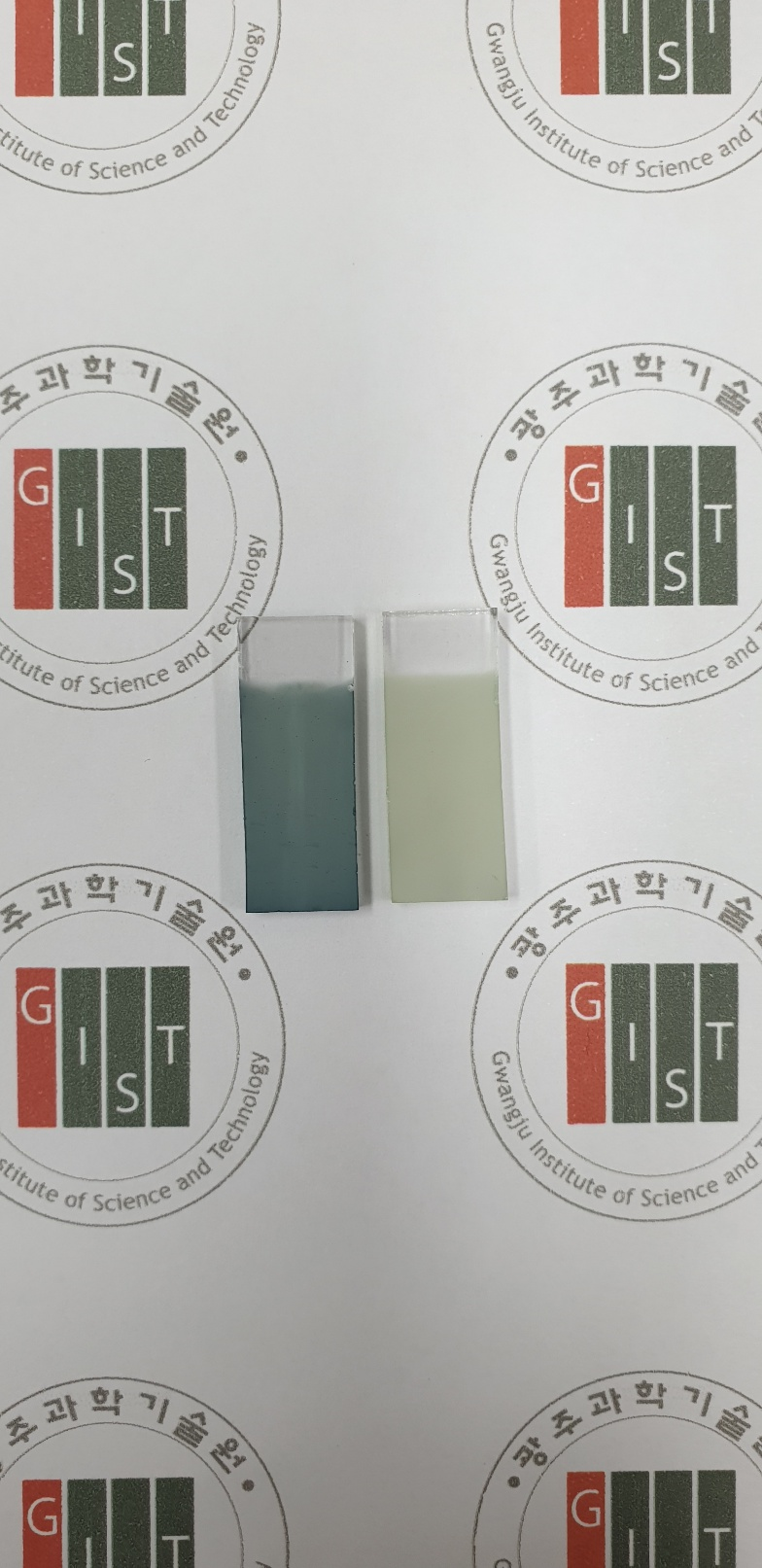 Argon/oxygen
 blend
Autoclave set
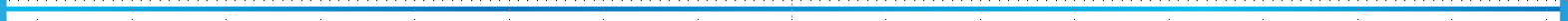 Results and Discussion
XRD
Raman spectra
𝒗(W2O6 & W3O8)
𝒗a(o-w-o)
δ (o-w-o)
𝒗(o-w-o)
FTO
WO3
Annealing
WO3 were successfully synthesized
Vacancy modulated have no noticeable effect on WO3 structure
WO3(H2O)0.333
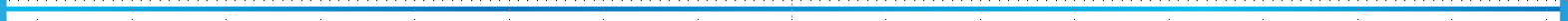 Results and Discussion
XPS
FTIR
WO3 (O/Ar)
WO3 (bare)
L
B
B
B&L
Bare (CL : CB = 1 : 1.1)
O/Ar (CL : CB = 1: 1.2)
Bare (CL+ CB) < O/Ar (CL+ CB)
<
Ov:OL = 1 : 2.2
OV:OL = 1 : 3.0
rich vacancy
poor vacancy
WO3 (O/Ar) has a larger area of Ov (oxygen vacancy orbital) than WO3 (bare)
Oxygen vacancies contributes to the formation of Lewis acid sites and Bronsted acid sites.
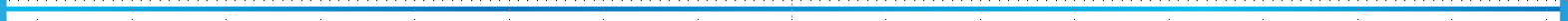 Results and Discussion
Photoelectrochemical performance
WO3 (O/Ar)
WO3 (bare)
Electrolyte : 0.5 M Na2SO4 with/without 2 M glycerol, the pH value was adjusted to 2 by H2SO4
Charge separation efficiency improved by vacancy-modulate
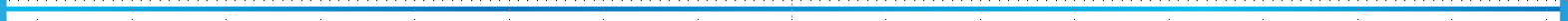 Results and Discussion
Photoelectrochemical performance
WO3 (bare)
WO3 (O/Ar)
Extract
Extract
Extract
Extract
Extract
Extract
Stable photoelectrochemical reaction for 5 hours
For each potential, samples were collected at 1 h, 3 h, and 5 h of reaction
Results and Discussion
Quantification analysis (HPLC)
GLA
Glycerol can be selectively converted to glyceraldehyde by oxygen vacancy modulated WO3
Summary
WO3 on FTO coated glass substrates was successfully fabricated using a solvothermal technique

Oxygen vacancy concentration modulated by annealing condition

The most formed products of glycerol oxidation are glyceraldehyde

Glyceraldehyde accounts for an overwhelming production and it has significant ratio due to the possession of electrode's selectivity
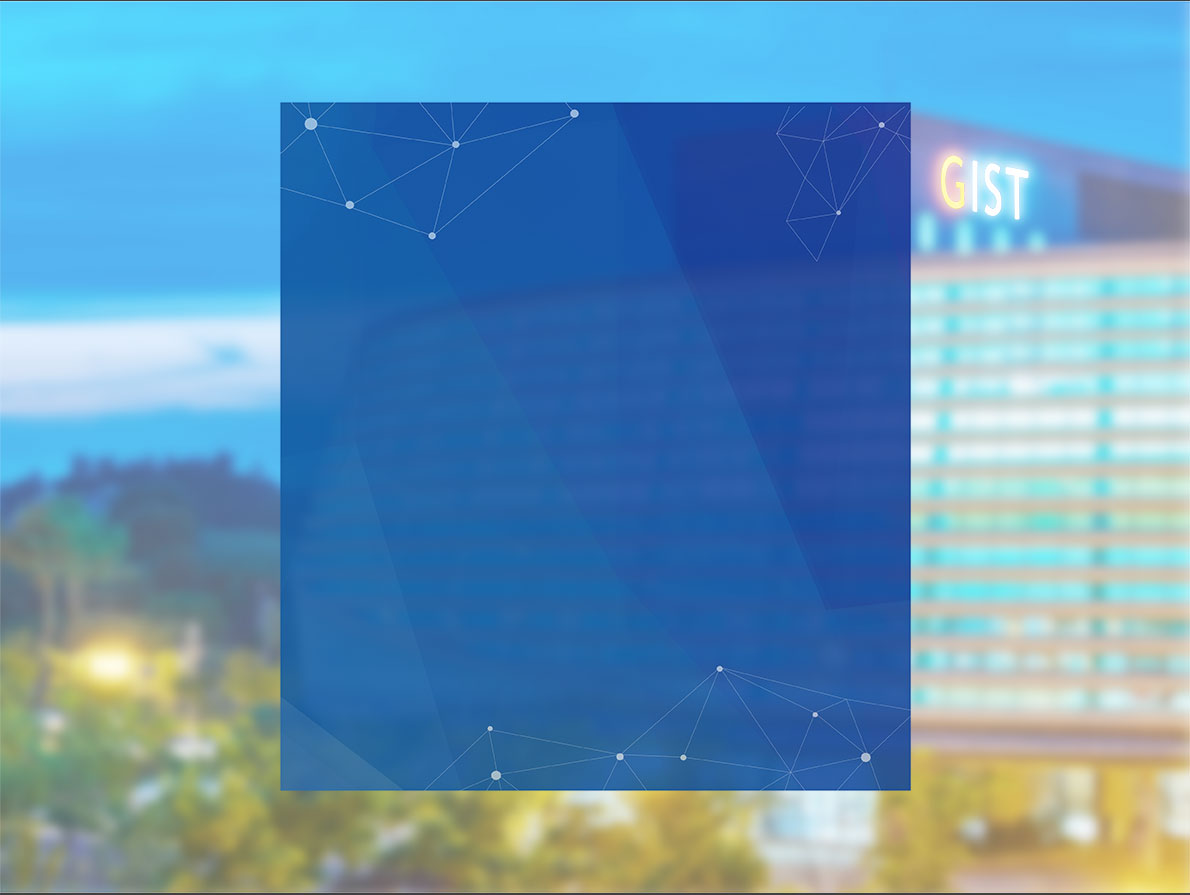 Thank you for your attention!